Pumpkin
Monika Vrdoljak
7.b.
8 October, 2015
Pumpkin
If you think that the pumpkin is vegetable you are wrong.
A pumpkin is a fruit, because it has got seeds.

A pumpkin is a member of the cucurbit family like squash,   cucumbers, luffas, watermelons and melons. Pumpkins come in a multitude of colors, shapes and sizes.
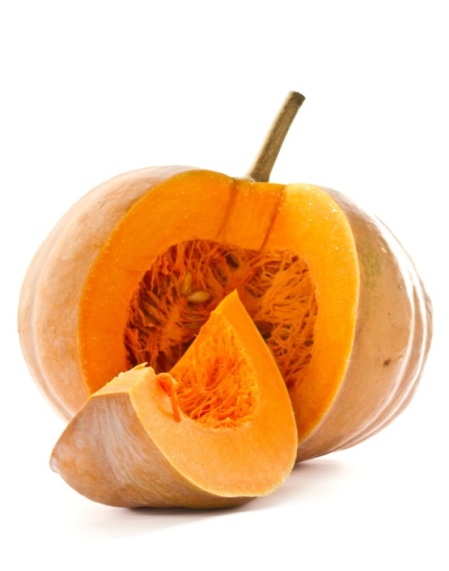 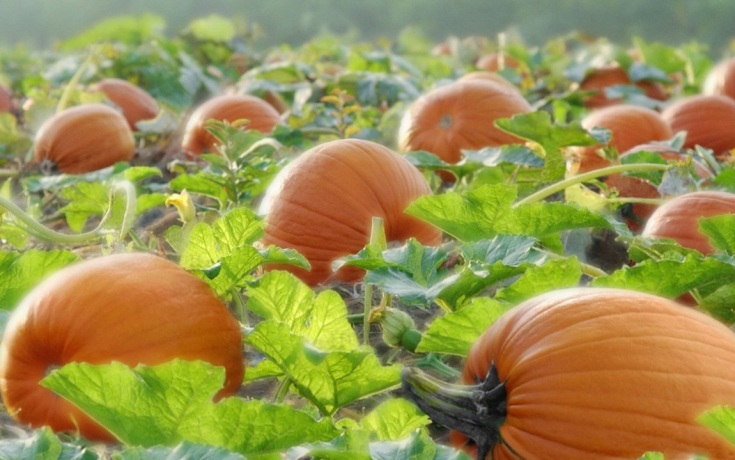 History
The word pumpkin originated from the Greek word Pepõn which means large melon. Pumpkins and squash are believed to have originated in the ancient Americas.
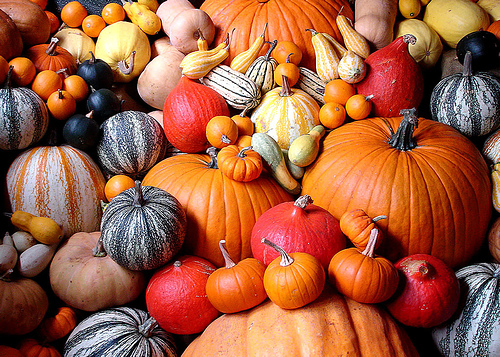 Recipe
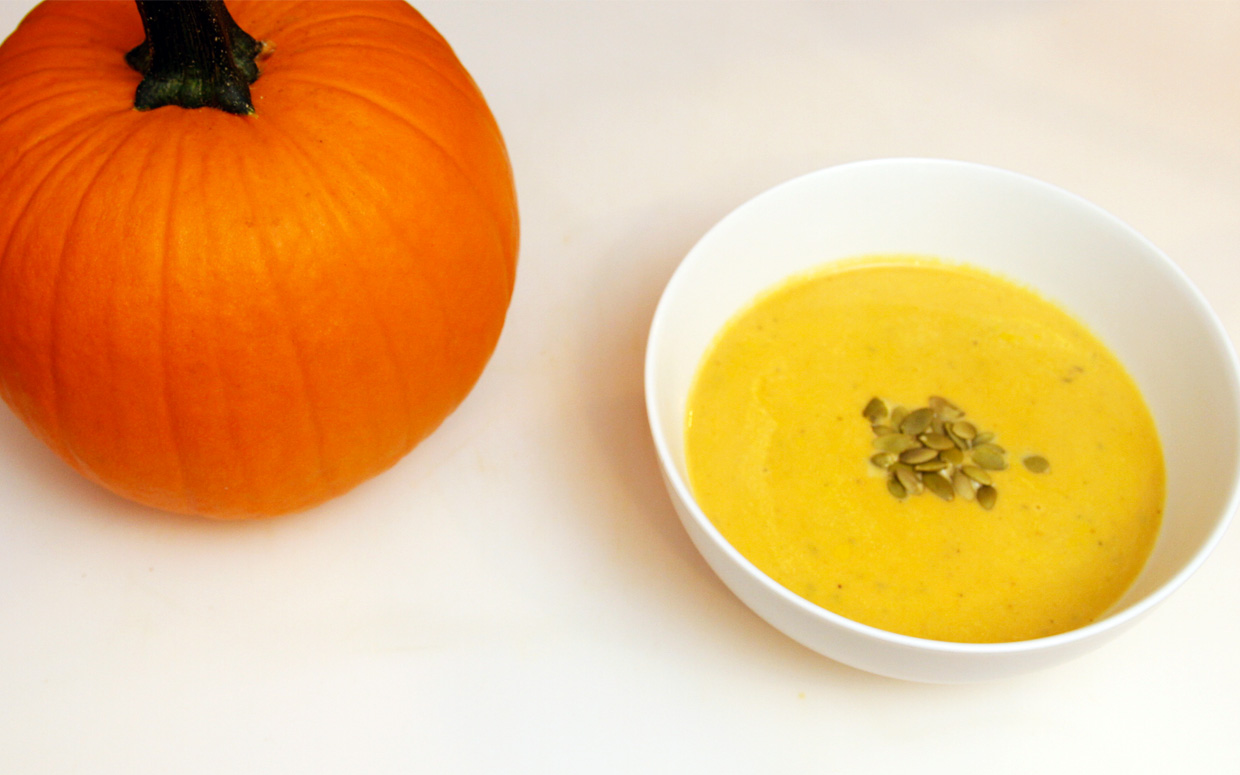 Lazy Evening Pumpkin Soup 
1 cup cream1 onion, thinly sliced1 bay leaf1 cup chicken broth1 cup pumpkin, cooked and mashed1-1/2 tbsp melted butter1-1/2 tbsp flour
1/2 tsp saltdash of pepper 
Combine milk, onions and bay leaf in saucepan. Slowly bring to a boil. Strain, then combine strained ingredients with chicken broth and mashed pumpkin (save the milk). In a separate pan, make a roux by combining the butter and flour and cooking over low heat for 5 minutes. Add milk mixture to roux slowly and whisk until the soup is smooth. Season with salt and pepper. Simmer for 5 minutes to bring out the flavors.
 
Garnish with pomegranate seeds, parsley, and cream.
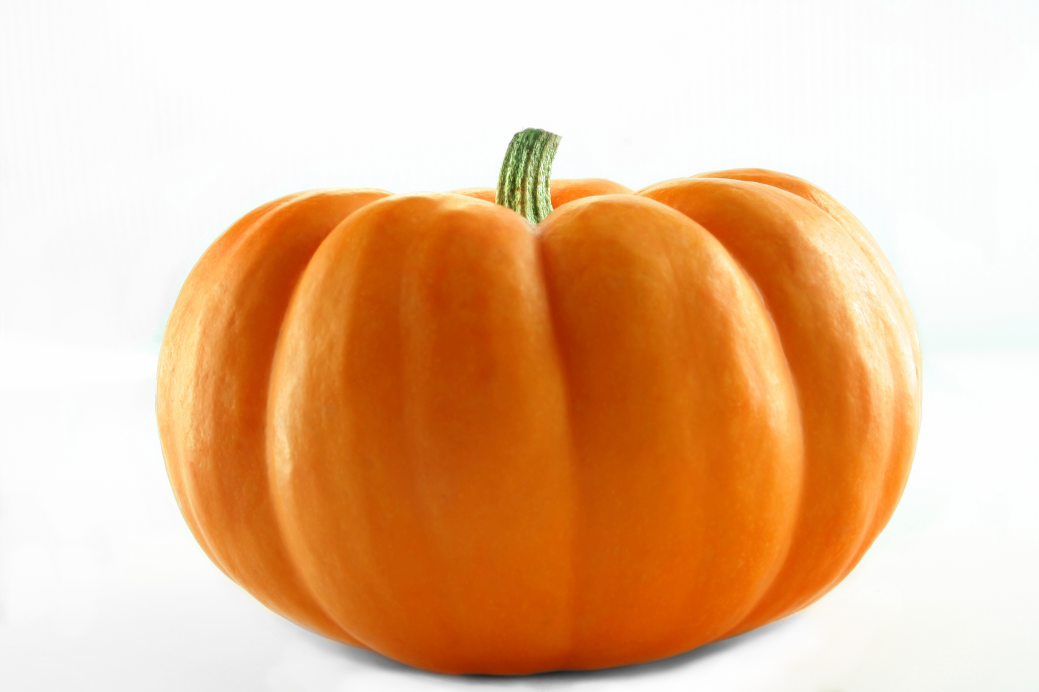 Health
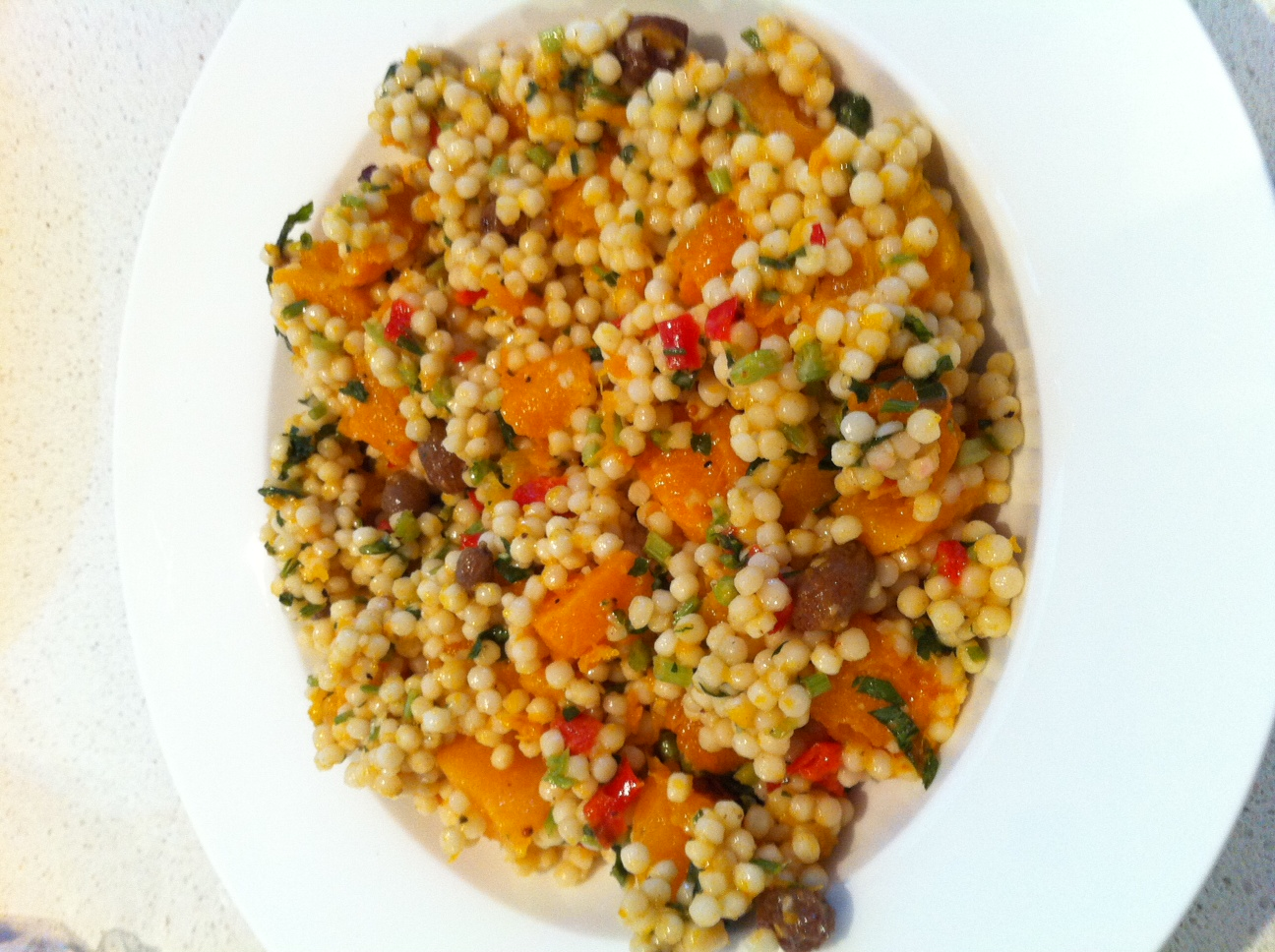 Pumpkin contains vitamin A,vitamin C,vitamin E,
iron and magnesium.
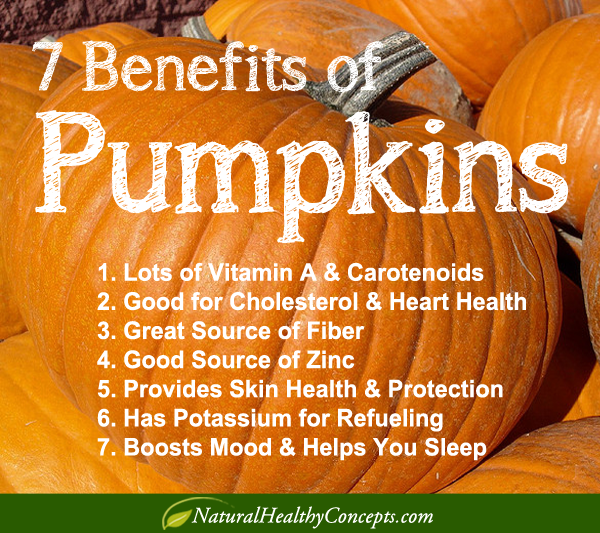 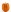 thanks for your attention 
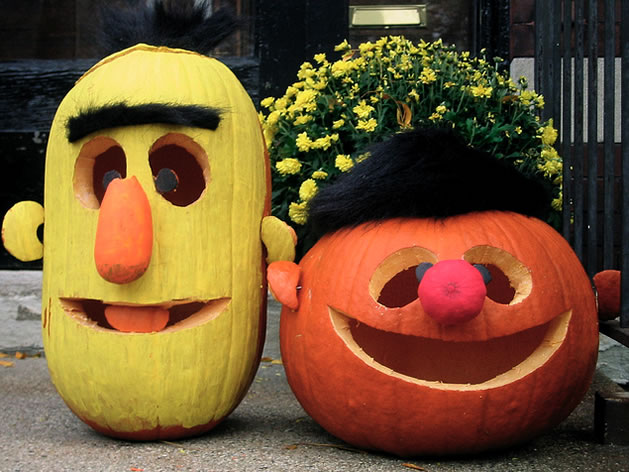